Informacje o konkursie nr 6 dla partnerów KSOW na posiedzenie grupy roboczej 8 grudnia 2021 r.
Warszawa, 8 grudnia 2021 r.
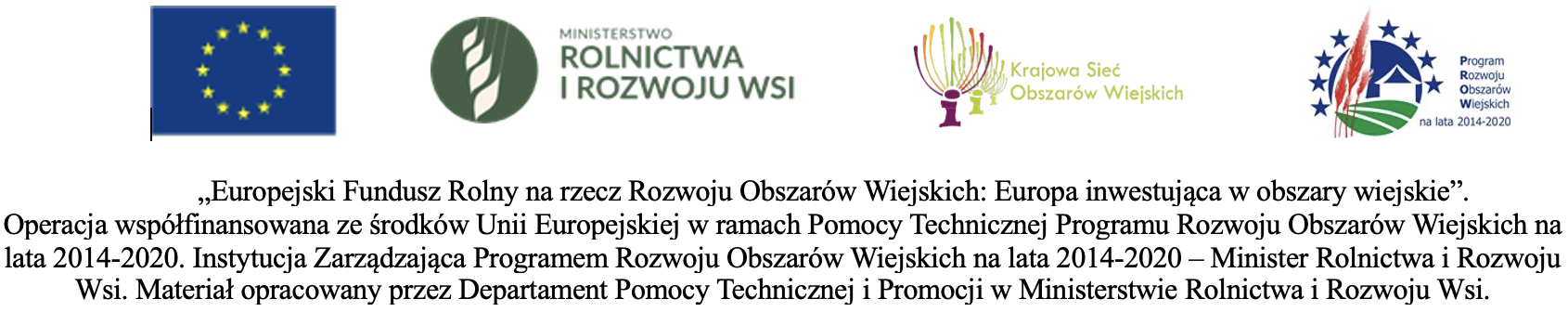 Zmiany wynikające z rozporządzenia w sprawie krajowej sieci obszarów wiejskich
Zmiana w zakresie warunków wyboru operacji.

1. Rezygnacja z dwóch warunków wyboru operacji:
a) nie została zawarta umowa przez partnera KSOW na realizację tej samej operacji w ramach tego samego   konkursu – partner nie będzie składał oświadczenia w tym zakresie;
b) koszty realizacji operacji są rodzajowo zgodne z kosztami, które mogą być ponoszone przez partnera KSOW w ramach dwuletniego planu operacyjnego zgodnie z przepisami rozporządzenia PT.
2. Dwa nowe warunki wyboru operacji:
a) koszty ujęte w zestawieniu rzeczowo-finansowym tej operacji nie są finansowane z udziałem innych środków publicznych, a w przypadku jednostek sektora finansów publicznych –  nie są finansowane z udziałem środków publicznych stanowiących środki pochodzące z budżetu Unii Europejskiej, ze środków z pomocy udzielanej przez państwa członkowskie Europejskiego Porozumienia o Wolnym Handlu (EFTA) niepodlegających zwrotowi lub środków stanowiących środki pochodzące z innych źródeł zagranicznych niepodlegających zwrotowi – partner będzie składał oświadczenie w tym zakresie;
b) co najmniej 85% zaplanowanych kosztów realizacji operacji ujętych w zestawieniu rzeczowo-finansowym jest kwalifikowalnych w ramach dwuletniego planu operacyjnego zgodnie z przepisami rozporządzenia PT.
c.d. Zmiany wynikające z rozporządzenia w sprawie krajowej sieci obszarów wiejskich
Zmiana w zakresie kryteriów wyboru operacji.

1. Rozszerzenie oceny spełnienia kryterium „przewidywane efekty realizacji operacji są zgodne z celem KSOW i działaniem planu działania wskazanymi we wniosku o wybór operacji oraz został opisany przewidywany wpływ jej realizacji na rozwój obszarów wiejskich” o zgodność efektów z priorytetem PROW.

2. Rezygnacja z dwóch kryteriów:
a) „co najmniej 85% zaplanowanych kosztów realizacji operacji ujętych w jej zestawieniu rzeczowo-finansowym zostało uzasadnionych pod względem ich zgodności z zakresem operacji, niezbędności do osiągnięcia jej celu i racjonalności” – zostało zmienione w warunek wyboru (ww. pkt 2 lit. b);

b) partner KSOW, który złożył wniosek o wybór operacji, lub co najmniej jeden z dodatkowych partnerów KSOW biorących udział w realizacji operacji zrealizował co najmniej jedną operację porównywalną pod względem zakresu, wartości, grupy docelowej lub formy realizacji.
c.d. Zmiany wynikające z rozporządzenia w sprawie krajowej sieci obszarów wiejskich
Zmiana w zakresie kryteriów wyboru operacji.

3. Zmiany w trzech kryteriach:
a) dotyczącym udziału dodatkowych partnerów KSOW w realizacji operacji – „w realizacji operacji będzie brać udział jeden lub więcej dodatkowych partnerów KSOW, z których każdy zadeklarował wykorzystanie wkładu własnego do realizacji operacji – 1 pkt”;
b) dotyczącym wniesienia wkładu własnego – „operacja zostanie zrealizowana przy wykorzystaniu wkładu własnego w wysokości co najmniej 10% w stosunku do zaplanowanych kosztów realizacji operacji ujętych w zestawieniu rzeczowo-finansowym, którego wykorzystanie zostało uzasadnione przez partnera KSOW pod względem zgodności z zakresem operacji, niezbędności do osiągnięcia jej celu oraz racjonalności”;
c) dotyczącym tematu operacji – „opis operacji wskazuje, że jej realizacja dotyczy wyłącznie jednego tematu wybranego spośród tematów wskazanych w ogłoszeniu o konkursie – 1 pkt” – będzie to kryterium obligatoryjne.
c.d. Zmiany wynikające z rozporządzenia w sprawie krajowej sieci obszarów wiejskich
Zmiana w zakresie kryteriów wyboru operacji.

4. Dwa nowe kryteria fakultatywne:

a) co najmniej jeden partner KSOW, który bierze udział w realizacji operacji, prowadzi działalność w innej formie prawnej, niż inny partner KSOW, w tym dodatkowy partner KSOW, który bierze udział w realizacji tej operacji, w szczególności w formie spółki, stowarzyszenia lub fundacji, lub jest osobą fizyczną, która nie prowadzi działalności gospodarczej – 1 pkt;

b) partner KSOW ma siedzibę lub miejsce zamieszkania w województwie, w którym złożył ten wniosek – w przypadku wniosku o wybór operacji złożonego do jednostki regionalnej – 1 pkt.
c.d. Zmiany wynikające z rozporządzenia w sprawie krajowej sieci obszarów wiejskich
Zmiana w zakresie sposobu składania wniosków o wybór operacji.

Wniosek wraz z załącznikami będzie mógł zostać złożony również w postaci elektronicznej, jeżeli taka możliwość będzie wskazana w ogłoszeniu o konkursie (ta kwestia jest przedmiotem wyjaśniania/konsultacji od strony technicznej).

Wniosek w postaci elektronicznej opatruje się kwalifikowanym podpisem elektronicznym, podpisem zaufanym albo podpisem osobistym lub kwalifikowaną pieczęcią elektroniczną organu administracji publicznej ze wskazaniem w treści pisma osoby opatrującej pismo pieczęcią.
Projektowane istotne zmiany w dokumentacji konkursowej, które nie wynikają wprost ze zmiany rozporządzenia
1. Zmiany w formularzu wniosku o wybór:
a) przed polem zawierającym uzasadnienie potrzeby realizacji operacji dodanie pola, w którym wnioskodawca wskaże, co zamierza zrobić, na czym będzie polegała operacja;

b) brak możliwości wyboru, jako formy realizacji operacji:

wyjazdu studyjnego za granicę, a także innej formy, która wiązałaby się z wyjazdem za granicę, co oznacza, że wszystkie formy realizowane stacjonarnie muszą się odbywać w kraju,

tragów/imprezy plenerowej/wystawy.
Projektowane istotne zmiany w dokumentacji konkursowej, które nie wynikają wprost ze zmiany rozporządzenia
2. Zmiany w formularzu umowy na realizację operacji.
Nowe zobowiązania partnera KSOW - partner KSOW nie może:
uzależniać udziału w operacji od wyrażenia zgody na otrzymywanie przez jej uczestnika z grupy docelowej informacji handlowych o produktach i usługach oraz wszelkich informacji niezwiązanych z tematem operacji,
podczas realizacji operacji oferować jej uczestnikom z grupy docelowej produktów i usług w celach komercyjnych;
czerpać zysku/korzyści majątkowych podczas realizacji operacji.

3. Zmiany w instrukcji do wniosku o refundację – zastąpienie obowiązku przekazywania kopii dokumentacji postępowania o udzielenie zamówienia publicznego przeprowadzonego w trybie ustawy Pzp w wersji papierowej w dwóch egzemplarzach poświadczonych za zgodność z oryginałem obowiązkiem przekazywania wersji elektronicznej tej dokumentacji
Tematy operacji partnerów KSOW w konkursie 6/2022
1. Klimat, środowisko i biogospodarka – wymiana i upowszechnianie wiedzy i doświadczeń dotyczących:
a) rozwoju zielonej gospodarki, w tym wykorzystania odnawialnych źródeł energii w rolnictwie oraz funkcjonowania spółdzielni energetycznych, 

b) ochrony środowiska naturalnego, metod ograniczania stosowania środków chemicznych w rolnictwie, przeciwdziałania zmianom klimatycznym i adaptacji do tych zmian,

c) wzmacniania świadomości ekologicznej, bioróżnorodności, biogospodarki i rolnictwa ekologicznego oraz kreowania postaw proekologicznych w społecznościach wiejskich,

d) gospodarki w obiegu zamkniętym jako sposobu na ograniczenie wytwarzania odpadów w rolnictwie i możliwość ich ponownego wykorzystania jako surowców wtórnych.
Tematy operacji partnerów KSOW w konkursie 6/2022
2. Przedsiębiorczość na obszarach wiejskich oraz poprawa sytuacji rolnika w łańcuchu dostaw – wymiana i upowszechnianie wiedzy i doświadczeń dotyczących:
a) korzyści ze współpracy rolników w formie spółdzielni, zrzeszeń, spółek handlowych, w tym także o statusie grupy producentów rolnych lub organizacji producentów,
b) krótkich łańcuchów dostaw żywności, budowania relacji producenta żywności z konsumentem oraz nowych modeli organizacji produkcji i sprzedaży, w tym RHD i MOL,
c) dobrych praktyk dotyczących przedsiębiorczości na obszarach wiejskich (z uwzględnieniem zrealizowanych projektów współfinansowanych z PROW), w tym ekonomii społecznej oraz gospodarstw opiekuńczych,
d) rozwoju i promocji sektora usług czasu wolnego, w tym rozwoju pozarolniczych funkcji gospodarstw rolnych m.in. w ramach gospodarstw agroturystycznych i zagród edukacyjnych,
e) praktycznego zdobywania wiedzy przez uczniów i studentów szkół rolniczych oraz możliwości rozwoju i prowadzenia działalności po ukończeniu tych szkół – dobre praktyki (w tym na przykładzie projektów współfinansowanych z PROW).
Tematy operacji partnerów KSOW w konkursie 6/2022
3. Tradycja i dziedzictwo kulturowe wsi – wymiana i upowszechnianie wiedzy i doświadczeń dotyczących ginących zawodów, lokalnego rękodzieła i produktów lokalnych.

4. Rozwój lokalny – wymiana i upowszechnianie wiedzy i doświadczeń dotyczących:
a) poprawy dostępu do infrastruktury publicznej w celu wzmocnienia przewag danego obszaru, wyrównywania szans rozwojowych wszystkich mieszkańców oraz dywersyfikacji zatrudnienia na obszarach wiejskich,
b) wykorzystania powiązań z małymi miejscowościami i dużymi miastami przez tworzenie sieci powiązań między wsią a miastem,
c) rozwoju współpracy na obszarach wiejskich w wymiarze produkcyjnym, usługowym i społecznym przez dążenie do wdrożenia formuły „wsi wielofunkcyjnej”, która rozwija się nie tylko w sektorze rolniczym, ale także przez rozwój innych gałęzi lokalnej gospodarki z zachowaniem zasad proekologicznych oraz sprzyja zauważalnemu podwyższeniu jakości życia mieszkańców,
Tematy operacji partnerów KSOW w konkursie 6/2022
d) identyfikacji potencjału lokalnych społeczności w kierunku tworzenia strategii promocji produktu lokalnego,
e) działalności kół gospodyń wiejskich jako szansy na wykorzystanie potencjału kobiet dla rozwoju lokalnej społeczności,
f) inteligentnych wiosek - wspierania oddolnych inicjatyw i narzędzi wykorzystujących nowoczesne metody i technologie, które służą poprawie jakości i poziomu życia mieszkańców obszarów wiejskich, w tym poprawie konkurencyjności terenów wiejskich, promujących ideę smart village,
g) planowania rozwoju lokalnego z uwzględnieniem potencjału ekonomicznego, społecznego i środowiskowego danego obszaru,
h) planowania i wdrażania rozwoju lokalnego wśród pracowników lub członków LGD.
Tematy operacji partnerów KSOW w konkursie 6/2022
5. Nowoczesne i innowacyjne rozwiązania oraz dobre praktyki w rolnictwie i na obszarach wiejskich – wymiana i upowszechnianie wiedzy i doświadczeń dotyczących:
a) rozwiązań technicznych i technologicznych w produkcji rolniczej, w tym z wykorzystaniem technologii informacyjnych i komunikacyjnych,
b) zarządzania, organizacji i planowania w gospodarstwie rolnym.

6. Wymiana i upowszechnianie wiedzy i doświadczeń dotyczących ograniczania strat i marnotrawstwa w łańcuchu dostaw żywności.

7. Wymiana i upowszechnianie wiedzy i doświadczeń dotyczących zarządzania wodami opadowymi, w tym małej retencji i oszczędnego gospodarowania wodą w rolnictwie i na obszarach wiejskich.
Dziękuję za uwagę
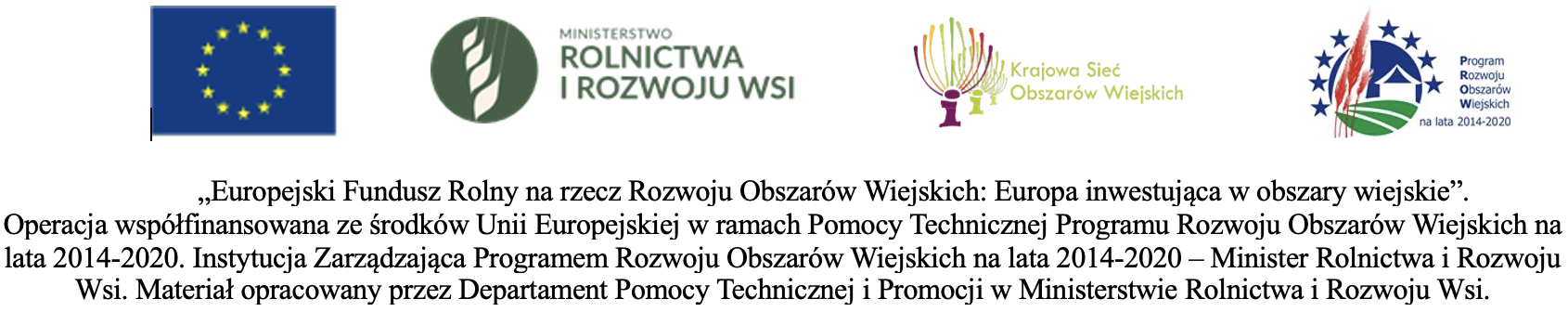